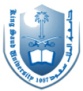 SCREENING
Dr. Salwa A. Tayel & Dr. Mohammad Afzal Mahmood, 
Department of Family & Community Medicine
(November, 2013)
25 November 2013
1
Objectives of the session
By the end of the session the students should be able to;
Describe the purpose of screening in public health
Define main concepts of screening
Describe strategies of screening
List properties of an ideal screening test 
Interpret parameters used for assessment of screening tests
25 November 2013
2
HEADLINES
Definitions
Purposes of screening
When do we screen ?
Strategies of screening
Properties of ideal screening 
Examples of screening tests
Screening parameters
25 November 2013
3
Screening:  Definition
The EARLY DETECTION of
Disease
Risk factors
Susceptibility to disease 
in individuals who do not show any signs of disease
Goel
25 November 2013
4
Screening Test: Definition
Screening test:  specific technology (survey questionnaire, physical observation or measurement, laboratory test, radiological procedure, etc.) used to identify persons with unrecognized disease or unrecognized risk factors for disease. So it is applied to asymptomatic apparently healthy individuals.
25 November 2013
5
Purposes of Screening
Identifying unrecognized disease (early stage)
Identifying persons at increased risk for the presence of disease, who warrant further evaluation 
Classifying people with respect to their likelihood of having a particular disease
Reducing morbidity and mortality from disease among persons being screened
25 November 2013
6
Diagnosis  ≠  Screening
Screening tests can also be used as to suspect  the presence of a certain disease
Such provisional diagnosis is subject to confirmation of presence or absence of disease
Screening in Public Health is generally done at the population level populations where many are not suspected of having disease
25 November 2013
7
Comparison between screening and diagnostic tests
25 November 2013
8
Point of Exposure
Onset of symptoms
Screening
Natural History of Disease
Detectable subclinical disease
Clinical Disease
Stage of Recovery, Complications, Disability, or Death
Subclinical Disease
Susceptible Host
Diagnosis sought
25 November 2013
9
Flow diagram for a screening program
Population
Screening test
Test -ve
Test +ve
Diagnostic procedures
(+ve)
Affected
(-ve)
Unaffected
Re-screen
Treatment
Re-screen
10
25 November 2013
Screening Strategies
Population Approach
High-Risk Strategy
Relatively more cost-effective
Intervention appropriate to the individual
Subjects are motivated
Fails to deal with the root causes of disease
Small chance of reducing disease incidence
Relatively expensive
Small benefit to the individual
Potential to alter the root causes of disease
Poor subject motivation
Large chance of reducing disease incidence
25 November 2013
11
Properties of Ideal Screening
Screening is simple, inexpensive, and easily diffused through the population.
the test is acceptable to those who agree to be tested
The act of screening is safe and acceptable.
The screening test is reliable.
The screening test is accurate.
25 November 2013
12
Success of Screening Program Depends on:
Target disease is common 
(high incidence/prevalence)

Effective treatment and effective health system that is capable to reduce morbidity and mortality

The Screening itself is Safe, Reliable, Acceptable, Relatively Inexpensive
25 November 2013
13
Examples of Screening Tests
Questions
e.g. maternal mental health
Clinical Examinations
Dermatological examination to screen for melanoma
Laboratory Tests
e.g. Thalassemia
Genetic Tests
e.g. screening among high risk to identify PKU carriers
X-rays
Breast cancer
25 November 2013
14
Validity of Screening Tests
Validity tells us How accurate is the screening test as compared to the confirmatory diagnostic test or the Gold Standard test.
Validity can be measured by: 
	Sensitivity
	Specificity
25 November 2013
15
Results of a screening test compared to the gold standard
True Disease Status
Present
Absent
a
b
a + b
Positive
Screening
Test
c
d
c + d
Negative
N
a + c
b + d
25 November 2013
16
Results of a screening test compared to the gold standard
True Disease Status
Present
Absent
False
positives
True
positives
Positive
Screening
Test
False
negatives
True
negatives
Negative
25 November 2013
17
Sensitivity
Proportion of individuals who have the disease who test positive (a.k.a. true positive rate)
tells us how well a “+” test picks up disease
Disease
yes
no
a
=
Sensitivity
a
b
a + b
+
Screening
Test
a + c
c
d
c + d
-
a + c
b + d
N
25 November 2013
18
Specificity
Proportion of individuals who don’t have the disease who test negative   (a.k.a. true negative rate)
tell us how well a “-” test detects no disease
Disease
yes
no
d
=
Specificity
a
b
a + b
+
Screening
Test
b + d
c
d
c + d
-
a + c
b + d
N
25 November 2013
19
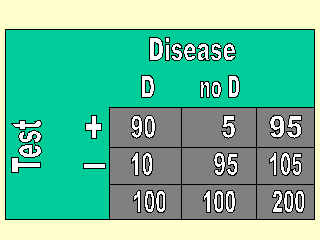 Example
Sensitivity:  a / (a + c)
	Sensitivity = 90% 
i.e. Screening test will correctly identify 90% of all true cases.

Specificity:  d / (b + d)
	Specificity = 95%
i.e. Screening test will correctly classify 95% of all non-cases as being disease free.
25 November 2013
20
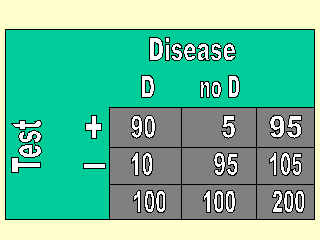 Example
Sensitivity:  a / (a + c) = 90%  
False negative Rate=c/a+c=10/100=10%
Specificity:  d / (b + d) 95%
False Positive Rate=b/b+d=5/100=5%
25 November 2013
21
Screening Principles
Sensitivity
the ability of a test to correctly identify those who have a disease
a test with high sensitivity will have few false negatives
Specificity
the ability of a test to correctly identify those who do not have the disease
a test that has high specificity will have few false positives
25 November 2013
22
Yield (Predictive values)
Yield is the amount of previously unrecognized disease that is diagnosed and brought to treatment as a result of screening. 
It is measured by:
Positive Predictive Value (PPV)
Negative Predictive Value (NPV)
25 November 2013
23
Positive Predictive Value
Proportion of individuals who test positive who actually have the disease
i.e. The ability to predict the presence of disease from test results.
Disease
yes
no
a
=
P.P.V.
a
b
a + b
+
Screening
Test
a + b
c
d
c + d
-
a + c
b + d
N
25 November 2013
24
Negative Predictive Value
Proportion of individuals who test negative who don’t have the disease
i.e. The ability to predict the absence of disease from test results.
Disease
yes
d
no
=
N.P.V.
a	b
a + b
+
Screening
Test
c + d
c
d
c + d
-
a + c
b + d
N
25 November 2013
25
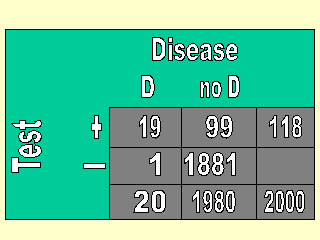 Example
P.P.V. =19/118=16%
Among persons who screen positive, 16% are found to have the disease. 	
N.P.V. = 1881/1882=99.99 
Among persons who screen negative, 99.9% are found to be disease free.
25 November 2013
26
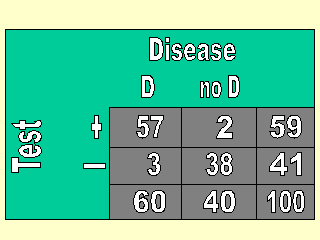 Example
P.P.V. = 57/59=96.6%
		
N.P.V. = 38/41=93%
25 November 2013
27
Factors affecting the PPV/NPV of a screening test
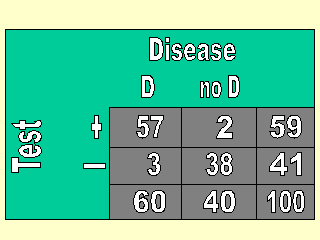 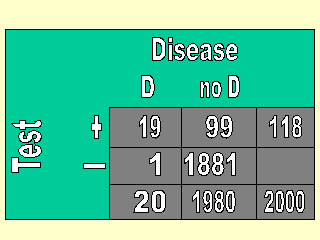 Sensitivity = 95%
Specificity =95%
Prevalence=60%
Sensitivity = 95%

Specificity =95%
Prevalence=1%
25 November 2013
28
Factors affecting the yield of a screening test
Prevalence (%)	     Sensitivity 	Specificity	     PPV

	0.1			90%		     95%	     1.8%

	1.0			90%		     95%	   15.4% 

	5.0			90%		     95%	   48.6%

	50.0			90%		     95%	   94.7%
25 November 2013
29
Factors affecting the yield of a screening test
Sensitivity:	
Specificity:
Prevalence:

PPV is maximized when used in “high risk” populations since the prevalence of pre-clinical disease is higher than in the general population.

screening a total population for a relatively infrequent disease can be very wasteful of resources and may yield few previously undetected cases.
Net effects from screening
True positives are exposed to the costs, inconvenience, and hazards of screening, follow-up diagnostic evaluations, and therapeutic interventions.  Only true positives have an opportunity to benefit from medical therapy.
True negatives are exposed to the costs, inconvenience, and hazards of screening.  True negatives may be reassured by knowledge of a negative screening test result.
25 November 2013
31
Net effects from screening
False positives are exposed to the costs, inconvenience, and hazards of screening and follow-up diagnostic evaluations.  The falsely positive screening test result may cause psychological and emotional distress.
False negatives are exposed to the costs, inconvenience, and hazards of screening.  False negatives may be falsely reassured by knowledge of a negative screening test result.  False negatives represent lost opportunities to prevent adverse outcomes from disease.
3,4 are called adverse effects or errors of screening
25 November 2013
32
A test is used in 50 people with disease and
50 people without.  These are the results.
Disease
Present
Absent
51
48
3
Positive
Screening
Test
2
47
49
Negative
100
50
50
25 November 2013
33
Disease
Present
Absent
51
48
3
Positive
Screening
Test
2
47
49
Negative
100
50
50
Calculate:
Sensitivity 
Specificity 
Positive Predictive Value 
Negative Predictive Value
25 November 2013
34
References
Raffle A, Gray M. Screening: Evidence and practice.  Oxford: Oxford University Press, 2007
Songer T. Screening and its useful tools. South Asian Cardiovascular Research Methodology Workshop
Weissfeld JL.  Screening and early detection
25 November 2013
35